Έρευνα, Καινοτομία και Οικονομία της Γνώσης
Κώστας Φωτάκης 
Αναπληρωτής Υπουργός 
Έρευνας & Καινοτομίας
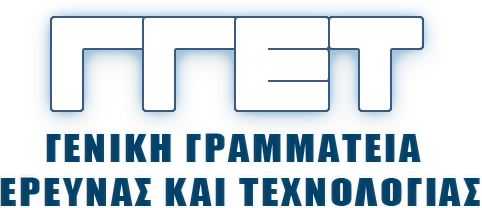 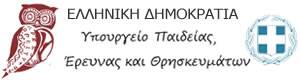 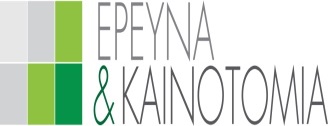 Οι προκλήσεις για  το μέλλον
Ανάγκη για επιτάχυνση ιδιαίτερα στο πλαίσιο της επερχόμενης 4ΒΕ
Εξασφάλιση μακρο - οικονομικής και δημοσιονομικής σταθερότητας
Ενίσχυση της εργασίας και 
διεύρυνση του κοινωνικού κράτους 
με έμφαση στην Υγεία και την Παιδεία
Διαμόρφωση ενός νέου παραγωγικού προτύπου Ανάπτυξης
Επιστημονική Έρευνα και Ανάπτυξη:
Ένα νέο παραγωγικό πρότυπο που  θα στηρίζεται στην ένταση Γνώσης, 
στη διαμόρφωση Οικονομίας της Γνώσης
Σε αυτή την προσπάθεια καίριο ρόλο έχει η ύπαρξη εργαλείων για την αξιοποίηση της Καινοτομίας κυρίως αυτής που προκύπτει από την επιστημονική Έρευνα κι έχει μεγάλη προστιθέμενη αξία.
Η Έρευνα και η Οικονομία της Γνώσης
Έρευνα που στηρίζει τις ανάγκες της Αγοράς (demand-driven)
	  -  Άμεσα ορατά αποτελέσματα (σε 2-3 χρόνια) 
	  -  Καλύπτει τις σημερινές ανάγκες της αγοράς και   
   	     στηρίζει την υπάρχουσα Οικονομία
Και οι δύο αυτοί πυλώνες βρίσκονται στον πυρήνα της διαδικασίας για την παραγωγική ανασυγκρότηση της χώρας
Προϋπόθεση: Η επιδίωξη επιστημονικής ποιότητας και Αριστείας
Έρευνα που προέρχεται από επιστημονική περιέργεια (curiosity-driven)
   	-  Μακροπρόθεσμος και προσθετικός χαρακτήρας
	-  Σημαντική συνεισφορά στο μετασχηματισμό της  
               Οικονομίας
Η συνεισφορά δαπανών Ε&Α στο ΑΕΠ:
Μια πρόσφατη μελέτη καταδεικνύει ότι:
Αύξηση των δαπανών για Ε&Α κατά 0,2% του ΑΕΠ μπορεί να οδηγήσει σε αύξηση του ΑΕΠ κατά 1,1%,
δηλαδή η συνεισφορά σε 
απόλυτους αριθμούς είναι πενταπλάσια! 
	                                 (P. Donselaar, C. Koopmans, Research Memorantum, 2016-1)
Δαπάνες Ε&Α και Ένταση Γνώσης % ΑΕΠ
Σε περιόδους κρίσης η Έρευνα αποτελεί τον εύκολο στόχο!
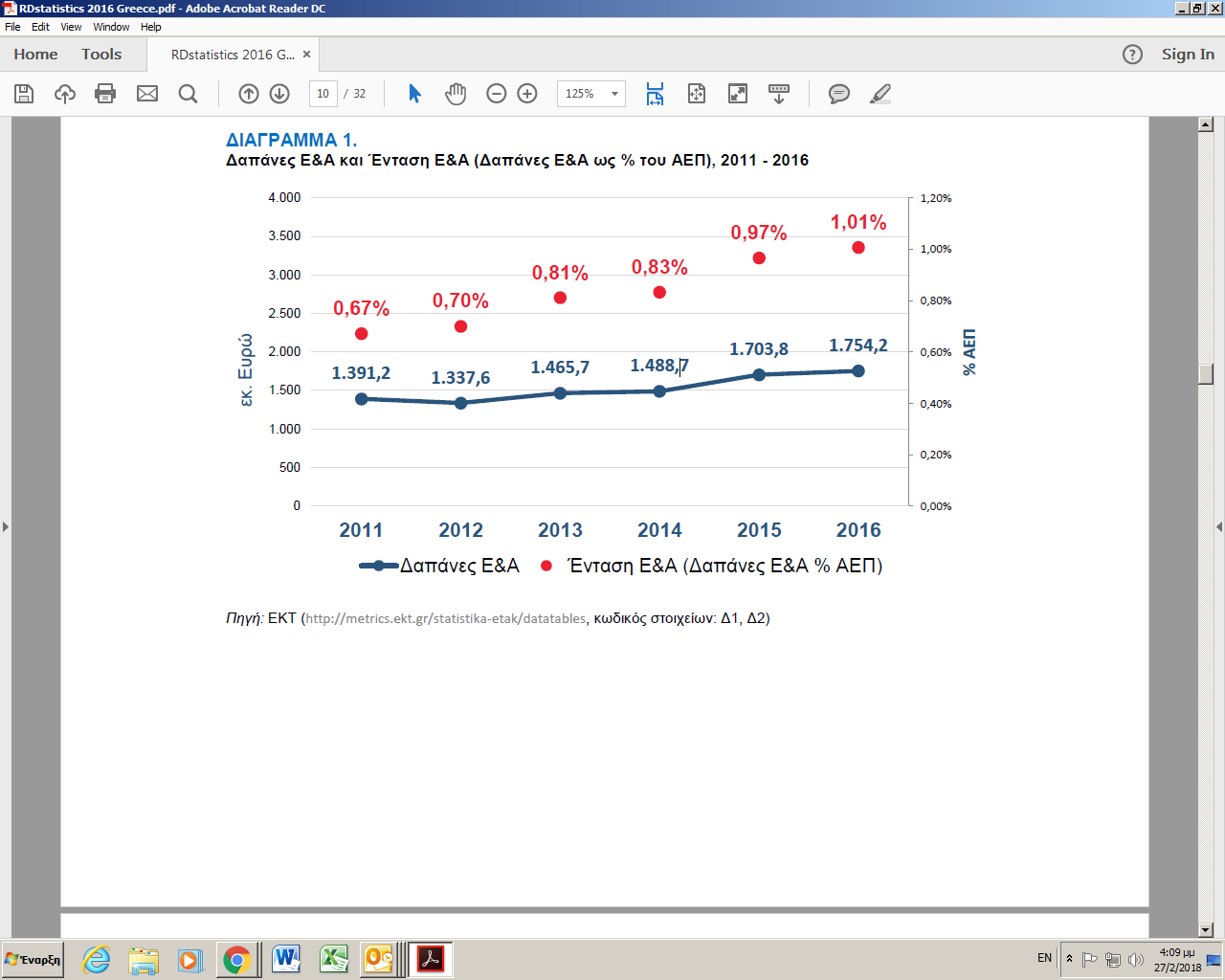 Δημόσιες Πιστώσεις για Ε&Α
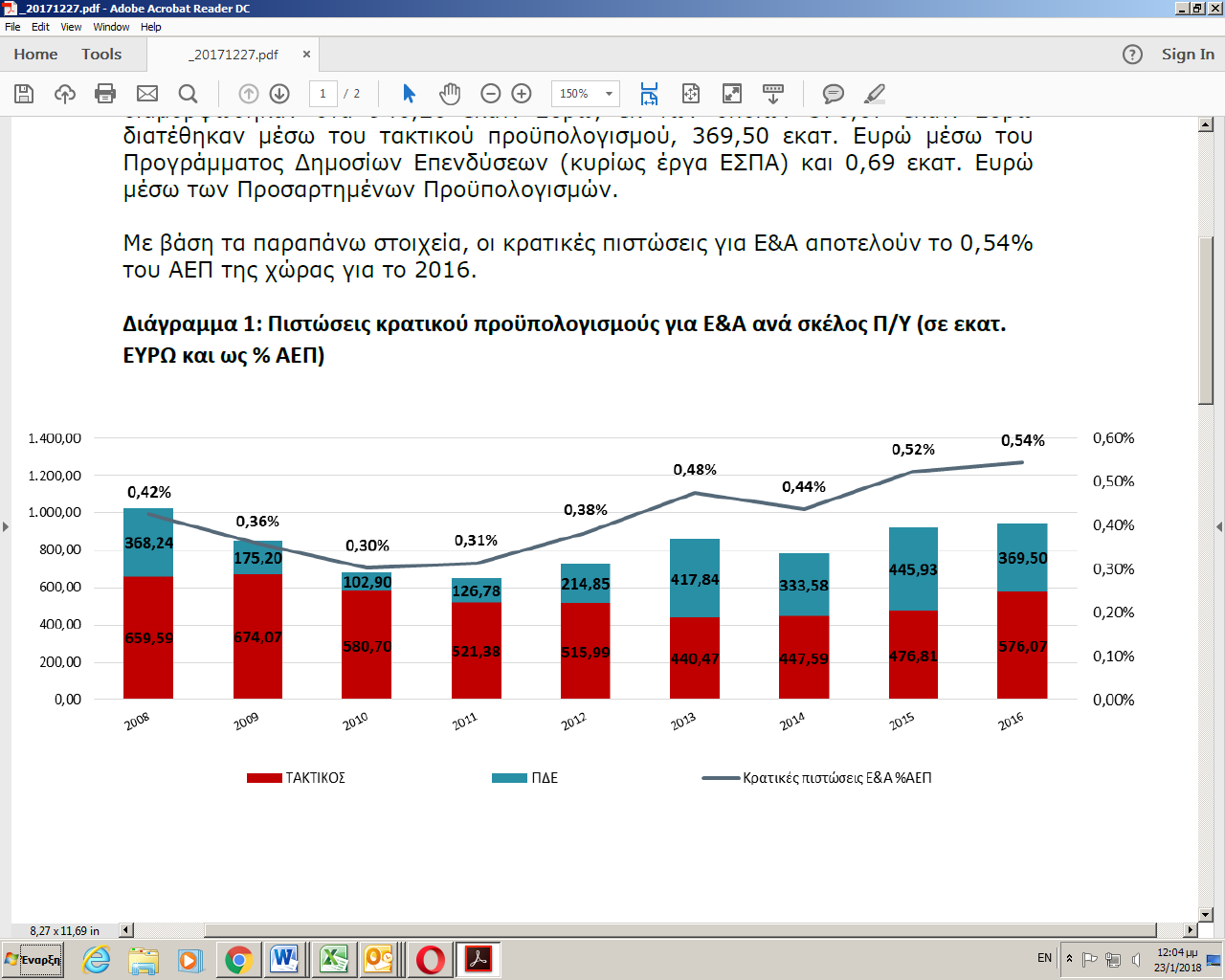 Ιδιωτικές Δαπάνες για Ε&Α
Στον ιδιωτικό τομέα οι δαπάνες αυξήθηκαν (κυρίως από ίδια έσοδα) κατά 31%.
Η Καινοτομία στην Ελλάδα
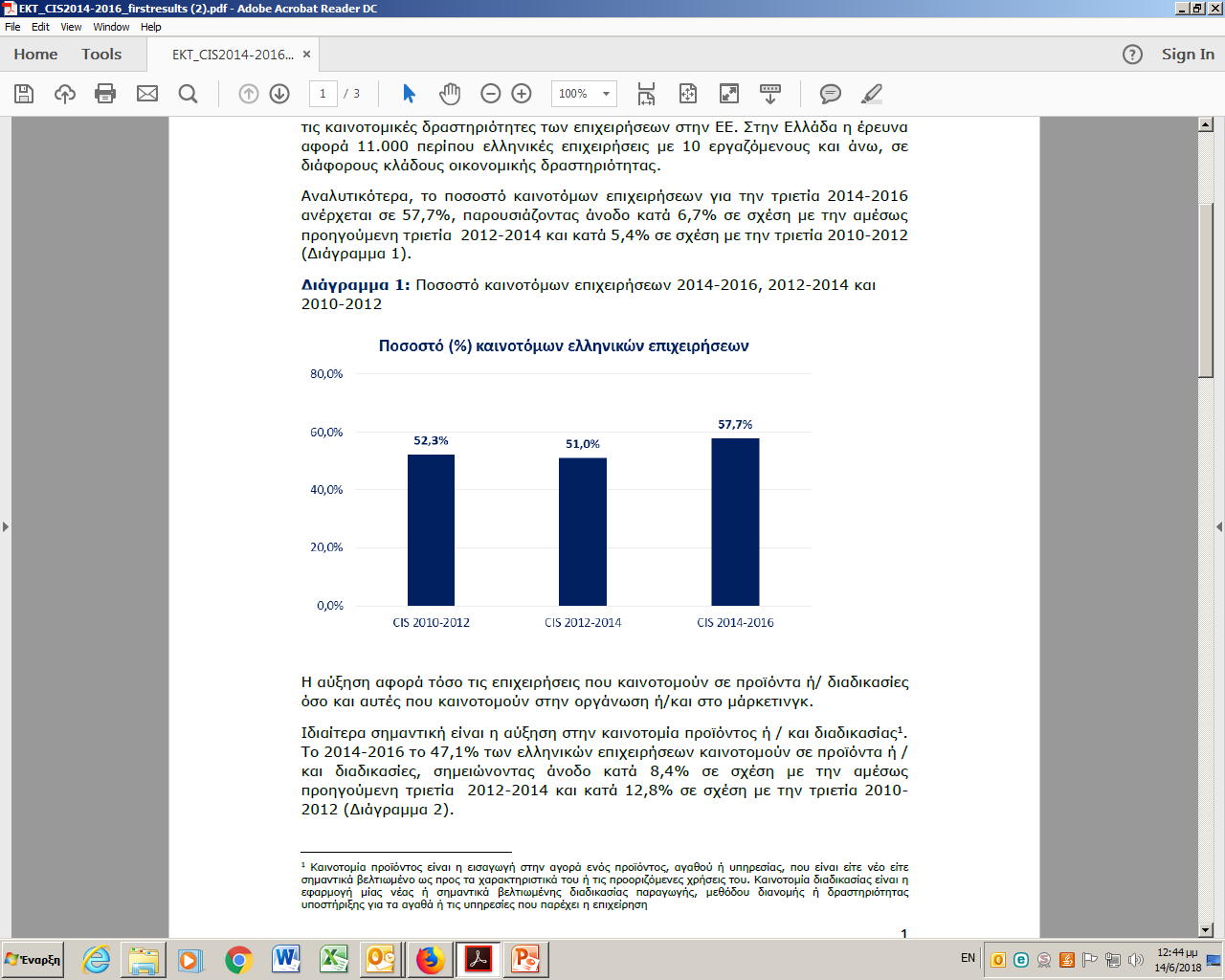 Πηγή: ΕΚΤ
Επιχειρήσεις με Καινοτομία προϊόντος ή/και διαδικασίας
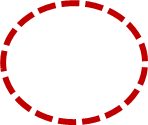 Η αύξηση της καινοτομικότητας συνδέεται με σημαντική αύξηση στην Καινοτομία προϊόντος ή διαδικασίας το 2014-2016
Πηγή: ΕΚΤ
Το τοπίο της Έρευνας στην Ελλάδα
Ενίσχυση  Δυναμικού
Ενίσχυση Καινοτόμου Επιχειρηματικότητας
Εμβληματικές Πρωτοβουλίες
Ενίσχυση  Δυναμικού

 Άνθρωποι  και  Υποδομές
Η πιο σημαντική παρακαταθήκη:
Οι άνθρωποι!
Το εξαιρετικό ανθρώπινο δυναμικό που διαθέτει η χώρα, κυρίως οι νέοι επιστήμονες και ερευνητές, βρίσκεται στο επίκεντρο της προσπάθειας ανάκαμψης.
Όμως,
η υποτίμηση της εργασίας, η ανεργία, η έλλειψη προοπτικών σταδιοδρομίας, οι οποίες έχουν ενταθεί στις συνθήκες της κρίσης έχουν οδηγήσει σε δραματική αύξηση των φαινομένων της μεγάλης μονόπλευρης φυγής στο εξωτερικό, του brain drain, και της απασχόλησης σε εργασίες χαμηλής εξειδίκευσης, του brain waste.
Υποκατάσταση του brain drain από μια ισόρροπη κινητικότητα
Πηγή:  Bloomberg, Ιούνιος 2015
Μετανάστευσαν
2000-2005      		        2.552  νέοι επιστήμονες
Μετανάστευσαν
2009-2014       		        20.281 νέοι επιστήμονες
ΕΛΙΔΕΚ (Ελληνικό Ίδρυμα Έρευνας και Καινοτομίας)
Το ΕΛΙΔΕΚ ιδρύθηκε τον Οκτώβριο του 2016, για τη στήριξη νέων επιστημόνων και της ελεύθερης έρευνας (blue sky research) στα ΑΕΙ και ΕΚ της χώρας με εμπροσθοβαρή κατανομή των διαθέσιμων πόρων (240 εκ. €).
Η αναμόρφωση αυτή πραγματοποιείται από την ίδια την επιστημονική κοινότητα!
Αποτελεί ένα νέο θεσμό που καλλιεργεί την ερευνητική κουλτούρα και αναμορφώνει το ακαδημαϊκό/ ερευνητικό τοπίο της χώρας με όρους συνέπειας, συνέχειας, εμπιστοσύνης και διαφάνειας.
Από τις δράσεις του ΕΛΙΔΕΚ:
Το ΕΛΙΔΕΚ, με την αρωγή της Γενικής Γραμματείας Έρευνας και Τεχνολογίας (ΓΓΕΤ), έχει προχωρήσει ήδη στην προκήρυξη δράσεων ύψους 112.5 εκ. € και έχει συγκεντρώσει το ενδιαφέρον 7012 προτάσεων υποψήφιων διδακτόρων, μεταδιδακτόρων, μελών ΔΕΠ και Ερευνητών, 
για την ενίσχυση των ερευνητικών έργων τους.
Σε 19 μήνες από την ίδρυσή του:
Από τις δράσεις του ΕΛΙΔΕΚ:
Συνολικός αριθμός αιτήσεων: 2114
Αριθμός Υποτροφιών: 582
Προϋπολογισμός: 13.500.000 €
1η Προκήρυξη υποτροφιών για υποψήφιους διδάκτορες:
Από τις δράσεις του ΕΛΙΔΕΚ  IΙ:
1η Προκήρυξη υποτροφιών για υποψήφιους διδάκτορες:
Από τις δράσεις του ΕΛΙΔΕΚ:
Συνολικός αριθμός αιτήσεων: 1671
Αριθμός Ερευνητικών Έργων: 192
Προϋπολογισμός: 34.000.000 €
1η Προκήρυξη ερευνητικών έργων για την ενίσχυση μεταδιδακτόρων/τριών:
Από τις δράσεις του ΕΛΙΔΕΚ  ΙIΙ:
1η Προκήρυξη ερευνητικών έργων για την ενίσχυση μεταδιδακτόρων/τριών:
Από τις δράσεις του ΕΛΙΔΕΚ:
Προϋπολογισμός: 54.000.000 €
1η Προκήρυξη ερευνητικών έργων για την ενίσχυση των μελών ΔΕΠ και Ερευνητών/τριών και την προμήθεια ερευνητικού εξοπλισμού μεγάλης αξίας:
Από τις δράσεις του ΕΛΙΔΕΚ  ΙV:
Από τις 1671 προτάσεις ερευνητικών έργων μεταδιδακτόρων που είχαν υποβληθεί στο ΕΛΙΔΕΚ 
εγκρίθηκαν 192 ερευνητικά έργα από τα οποία τα 37 προέρχονται από Έλληνες επιστήμονες του εξωτερικού με υψηλή εξειδίκευση, που επιθυμούν να επιστρέψουν και να τα υλοποιήσουν σε Ελληνικά ΑΕΙ 
και Ερευνητικά Κέντρα!
Ένα πρώτο απτό δείγμα αναστροφής του brain drain:
Έρευνα και Περιφερειακότητα
Περιφερειακότητα
Έρευνα
Επιδίωξη Σύγκλισης
Επιδίωξη Αριστείας
Τοπικά εστιασμένη
(place focused)
Τοπικά ανεξάρτητη (place blind)
Πώς θα συνδυασθούν οι πολιτικές Έρευνας και Καινοτομίας με την Περιφερειακότητα;
Ενίσχυση Καινοτόμου Επιχειρηματικότητας
Οικονομικά κίνητρα 
Συνεργατικά Έργα
 Ενίσχυση Τμημάτων Ε&Α Επιχειρήσεων 
 Υπερταμείο Συμμετοχών Equifund
Συνεργατικά έργα: ΓΓΕΤ / ΕΥΔΕ ΕΤΑΚΔράση: «Ερευνώ - Δημιουργώ - Καινοτομώ» Αποτελέσματα 1ης ΦΑΣΗΣ
394 εκ. €  
σε  685 Ερευνητικά έργα και 488 συνεργασίες Επιχειρήσεων με ΑΕΙ και ΕΚ
Ένα νέο ελκυστικό χρηματοδοτικό εργαλείο:
Η δημιουργία Υπέρ - Ταμείου Επιχειρηματικών Συμμετοχών (EquiFund)
				         (Δεκέμβριος 2016)
Σύμπραξη του Δημοσίου με το EIF και την EIB με ελάχιστο 
   συνολικό επενδυτικό κεφάλαιο 300 εκ. €
Η αξιοποίηση ερευνητικών αποτελεσμάτων και ιδεών 
   μέσω του Ταμείου «Παράθυρο Καινοτομίας» (από Οκτώβριο 2017)
Λειτουργία σε περιφερειακό επίπεδο
Έμφαση σε παραγωγικές καινοτόμες επιχειρήσεις
Εμβληματικές Πρωτοβουλίες 

Οριζόντιες ερευνητικές δράσεις σε αναδυόμενους επιστημονικούς τομείς με ισχυρή κοινωνική απήχηση
Ιατρική Ακριβείας (συνεργασία με Υπ. Υγείας)
Νέα προσέγγιση για την πρόληψη και θεραπεία των νοσημάτων που συνεκτιμά τα μοναδικά χαρακτηριστικά κάθε ανθρώπου αναφορικά με τις εξής συνιστώσες:
Γενετική σύσταση (κληρονομικότητα)
Περιβαλλοντικές επιδράσεις
Τρόπος ζωής
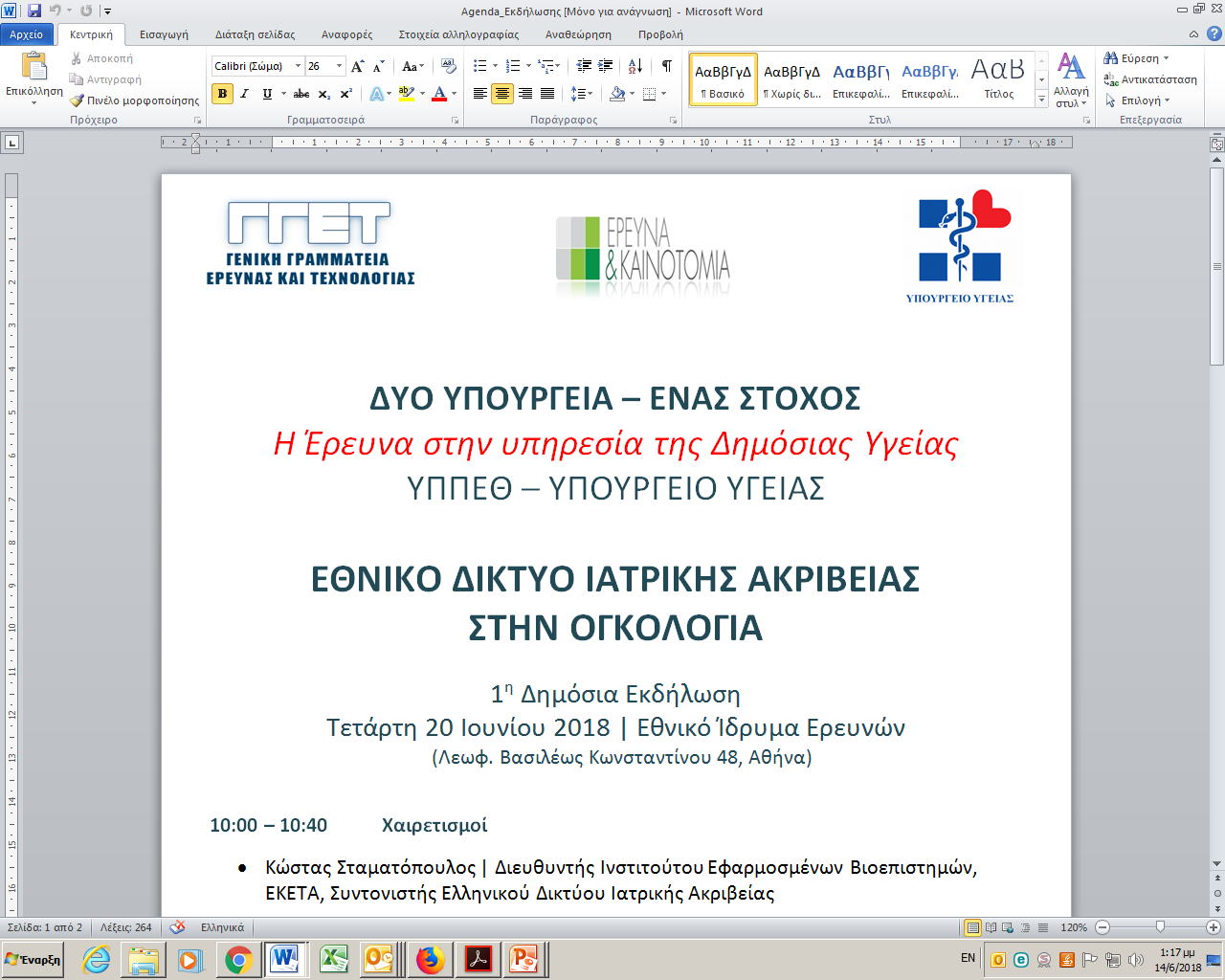 Το μέλλον
Η διεύρυνση του Δικτύου της Ογκολογίας με τη συμμετοχή περισσότερων Φορέων.
και συνέργειες με συναφή Προγράμματα ΕΥ
Η δημιουργία δύο νέων Δικτύων για Νευροεκφυλιστικές και Καρδιολογικές παθήσεις
Οι κλινικές εφαρμογές της Ιατρικής Ακριβείας 
να είναι προσβάσιμες από το  
Δημόσιο Σύστημα Υγείας
Αλυσίδες αξίας στην Αγροδιατροφή (συνεργασία με ΥΠΑΑΤ)
«Οι δρόμοι των Αμπελώνων»
	 «Οι δρόμοι της  Ελιάς»
	 «Οι δρόμοι της  Μέλισσας»
Στόχος:
Η έμφαση στην ποιότητα και στην ανάδειξη των αγροτικών  
 προϊόντων της χώρας
Γονιδιωματικές και προηγμένες διαγνωστικές τεχνολογίες  
 για ιχνηλάτηση, ανάδειξη, ταυτοποίηση, πιστοποίηση και  
 βελτίωση διαδικασιών και προϊόντων.
Η ερευνητική πολιτική που έχει διαμορφωθεί και υλοποιείται προωθεί μία ολιστική, συγκροτημένη και συστηματική, βήμα προς βήμα  προσέγγιση προς την Οικονομία της Γνώσης!